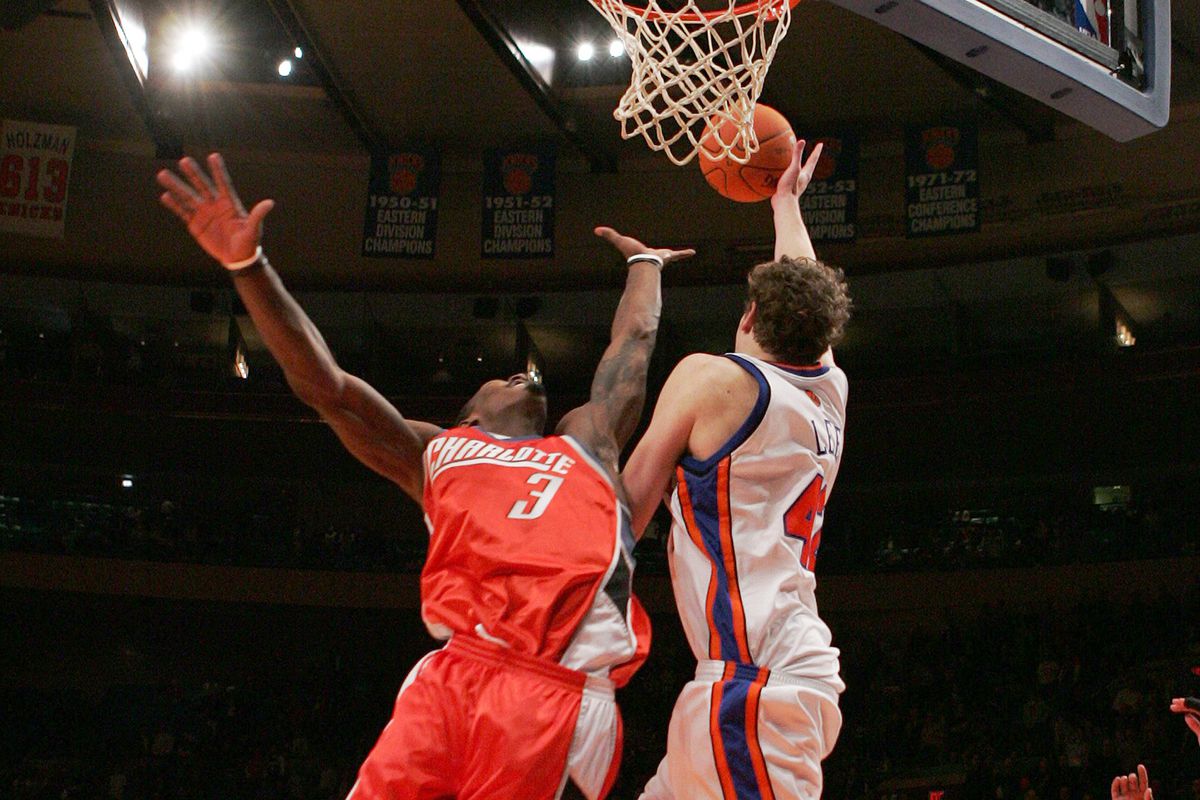 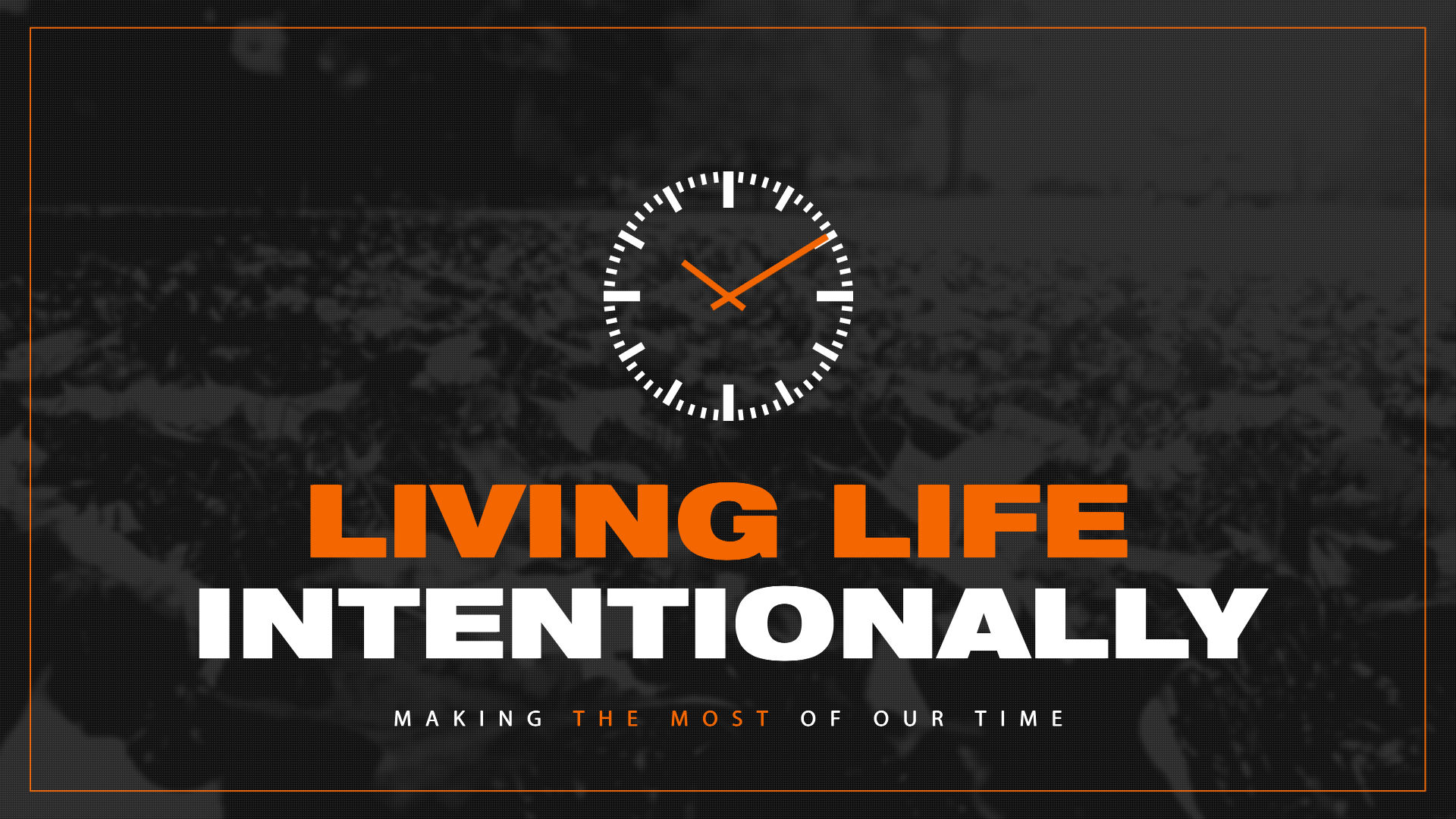 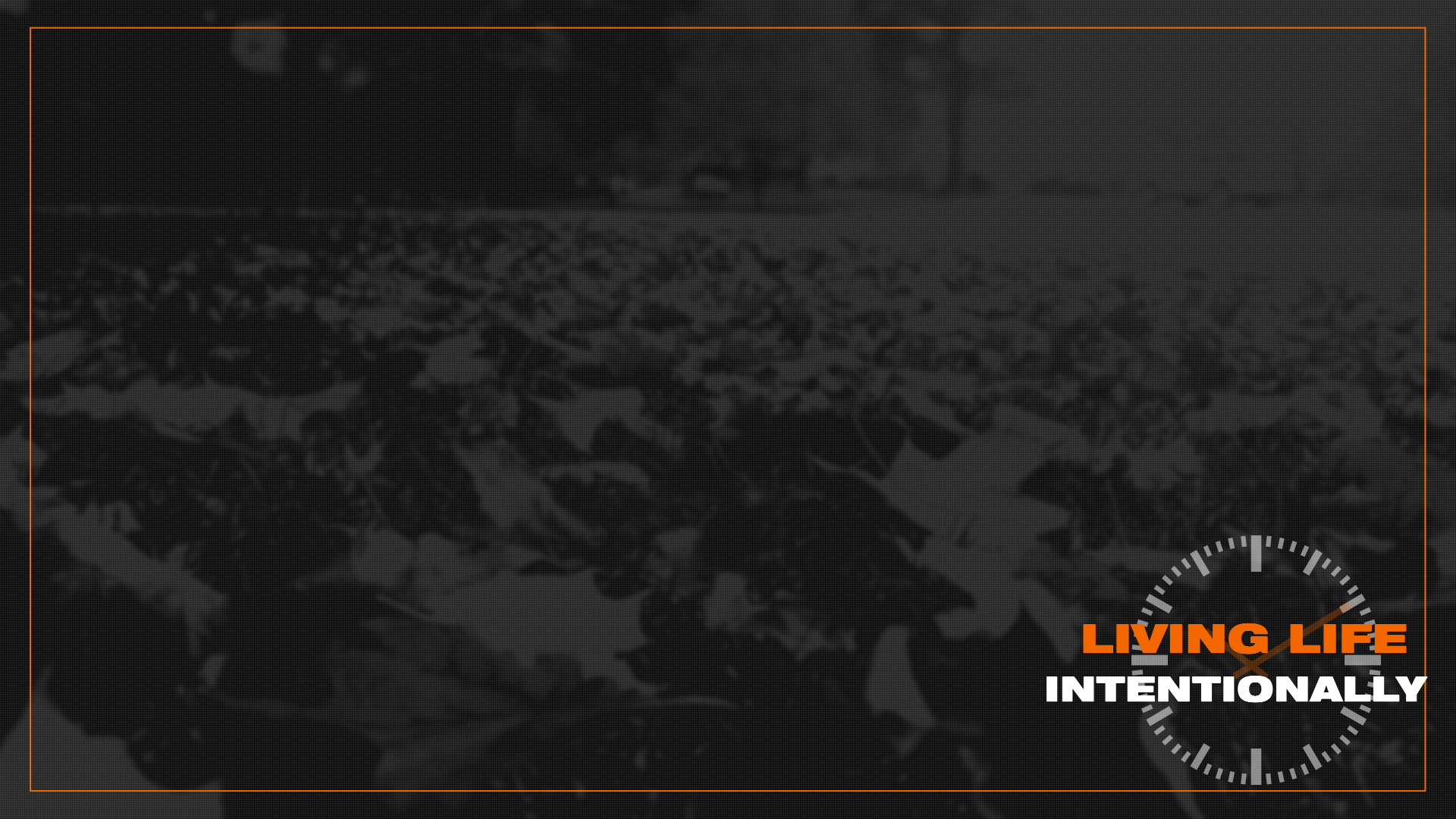 “For many of us the great danger is not that we will renounce our faith. It is that we will become so distracted and rushed or preoccupied that we settle for a mediocre version of it. We will just skim our lives instead of actually living them”
Ortberg
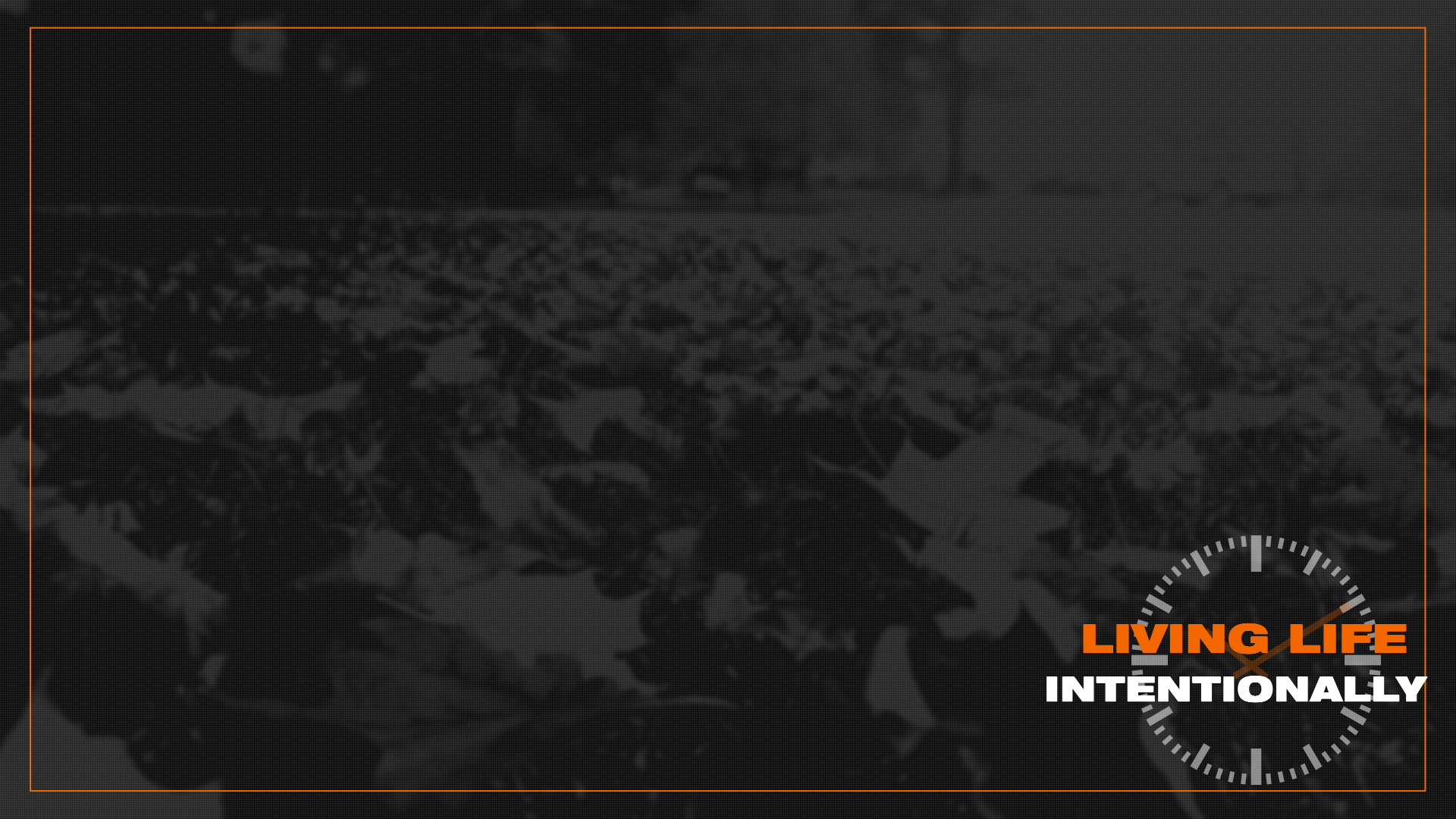 Why Should We Live An Intentional Life?
It’s God’s Expectation We Make The Most Of Our Time
“Go to the ant, O sluggard; consider her ways, and be wise. Without having any chief, officer, or ruler, she prepares her bread in summer and gathers her food in harvest.”
Proverbs 6:6-8
“Look carefully then how you walk, not as unwise but as wise, making the best use of the time, because the days are evil. Therefore do not be foolish, but understand what the will of the Lord is.”
Ephesians 5:15-17
“20 “But God said to him, ‘You fool! This very night your life will be demanded from you. Then who will get what you have prepared for yourself?”
Luke 12:20
“And cast the worthless servant into the outer darkness. In that place there will be weeping and gnashing of teeth.”
Matthew 25:30
“The sluggard does not plow in the autumn; he will seek at harvest and have nothing.”
Proverbs 20:4
“Walk in wisdom toward outsiders, making the best use of the time.”
Colossians 4:5
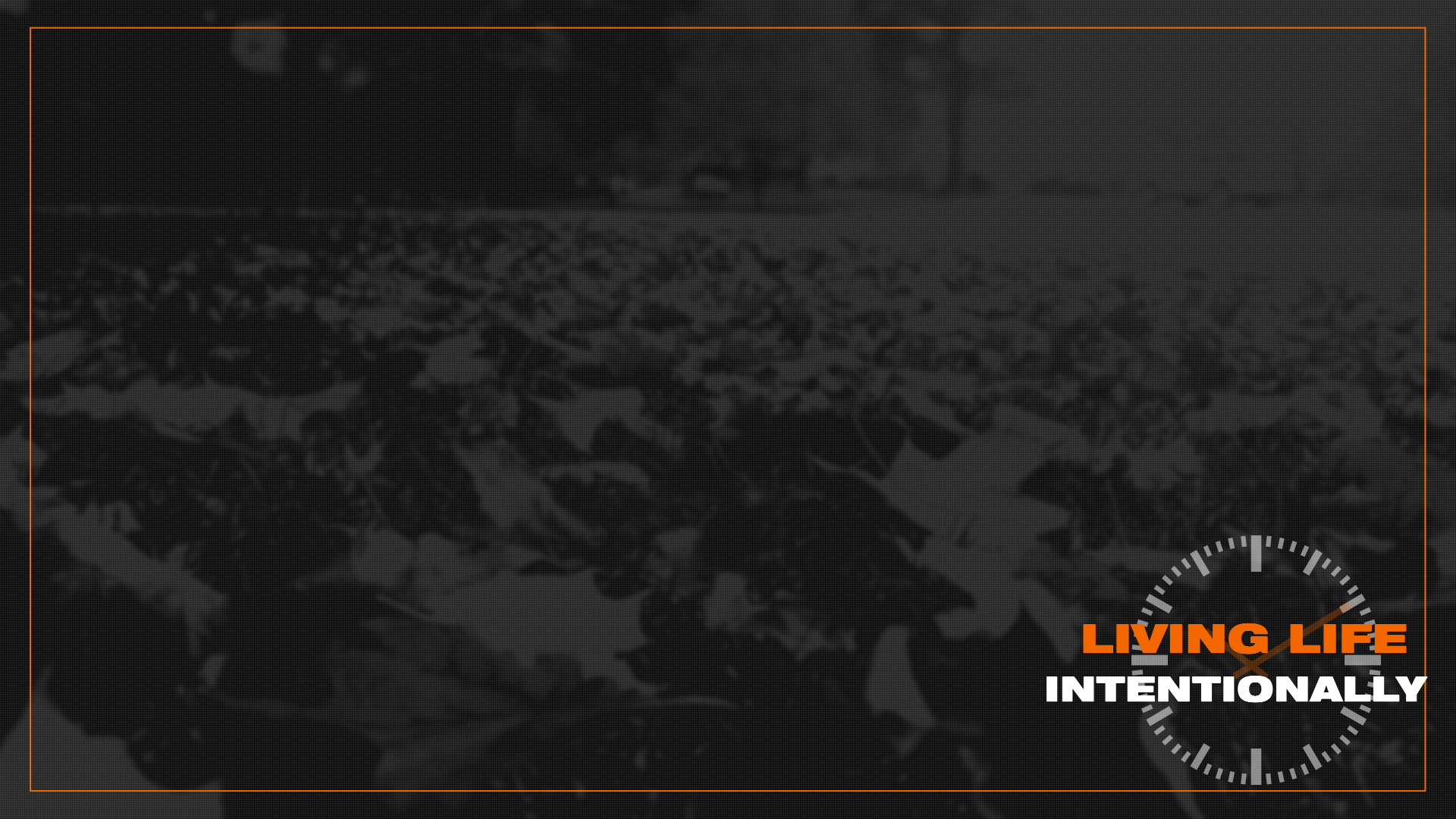 Why Should We Live An Intentional Life?
It’s God’s Expectation We Make The Most Of Our Time
Time Is Limited, Non-Guaranteed, & We Can’t Get It Back
“Come now, you who say, “Today or tomorrow we will go into such and such a town and spend a year there and trade and make a profit”— yet you do not know what tomorrow will bring. What is your life? For you are a mist that appears for a little time and then vanishes. Instead, you ought to say, “If the Lord wills, we will live and do this or that.”
James 4:13-15
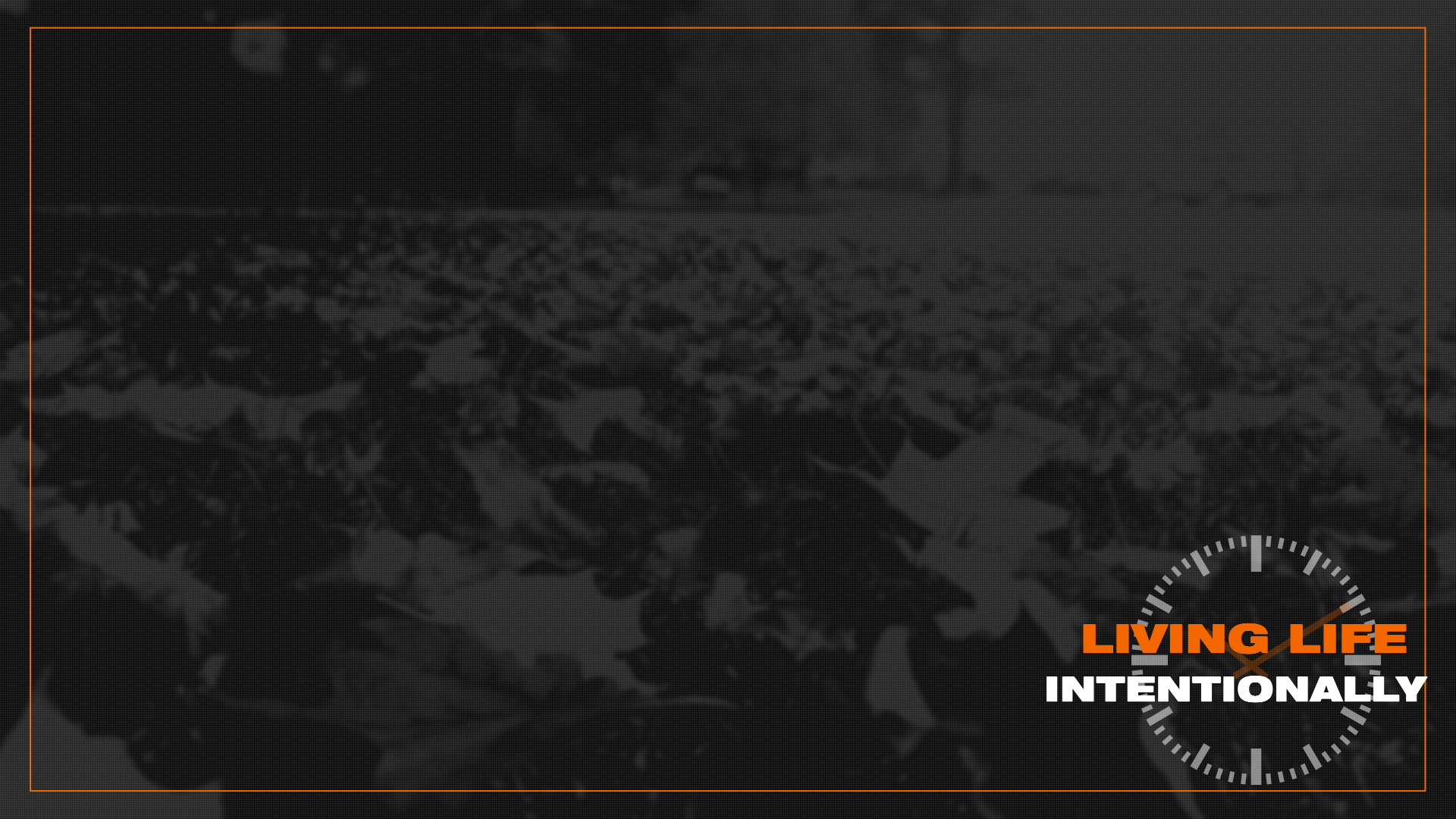 How Can We Live Intentional Lives?
3 Foundational Daily Requirements:
Determine What’s “Expendable” & “Vital”
Spend Effort Planning & Strategizing
“When you begin your day with a concrete plan, you are outlining future success.”
We Have To Learn To Say “No.”
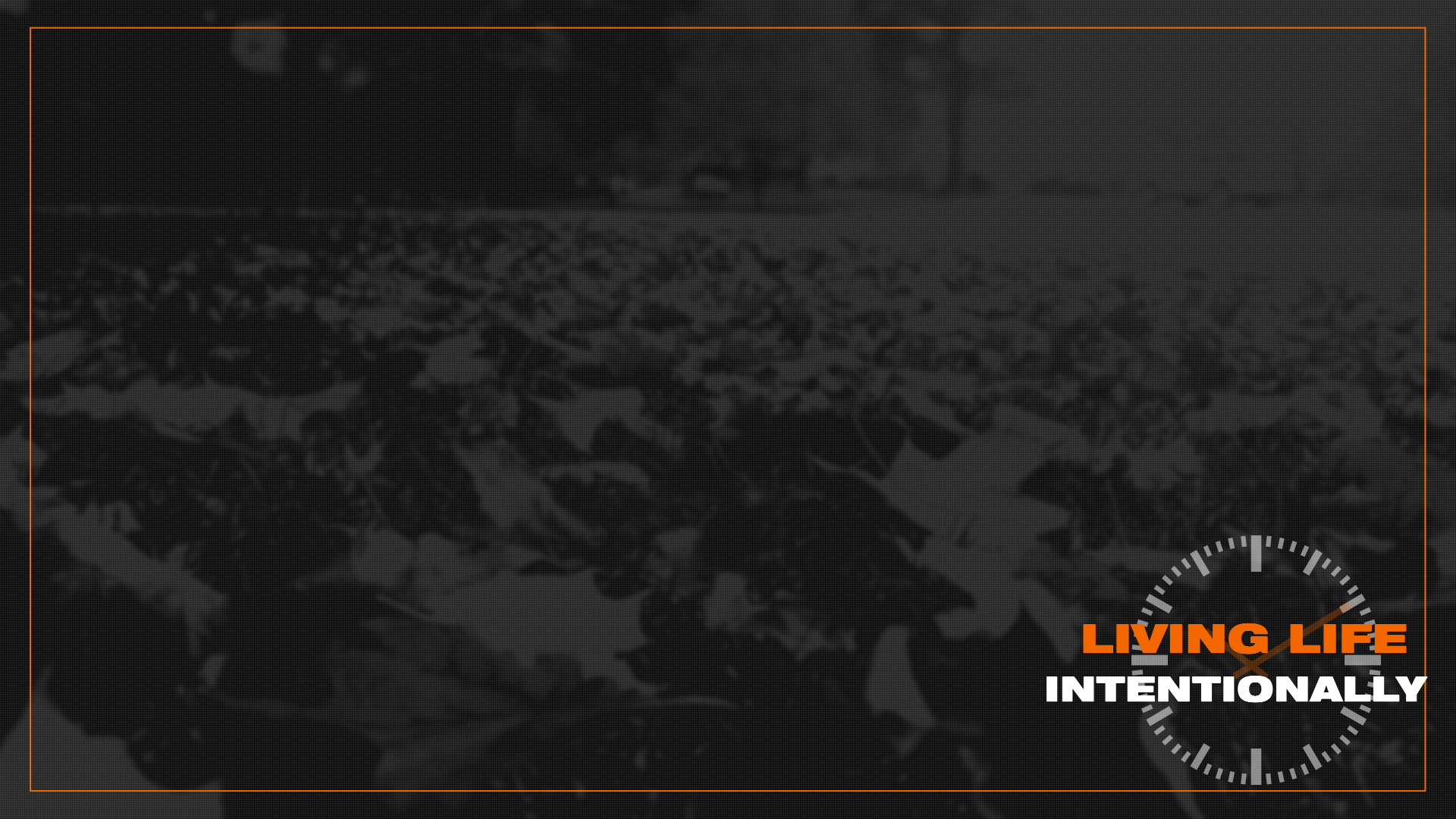 How Can We Live Intentional Lives?
3  Areas Of Life: Home, Church, & Work
Praying & Reading Scripture
“My eyes anticipate the night watches, That I may meditate on Your word.”
Psalm 119:148
Edifying & Encouraging One Another
“Therefore encourage one another and build up one another, just as you also are doing.”
1 Thessalonians 5:11
Being A Light That Shines For Jesus
“Walk in wisdom toward outsiders, making the best use of the time.”
Colossians 4:5